Excerpted from Tactics Day by Lexi Lallatin which may be found in the Lesson Plan Library on TE Pro.
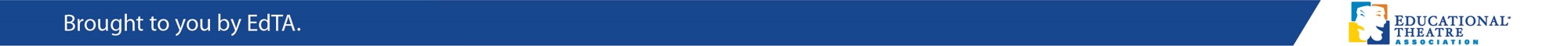 NOW. TODAY WE ARE GOING TO EXPERIMENT WITH TACTICS. DISPERSE AROUND THE ROOM WITH YOUR SCENES.
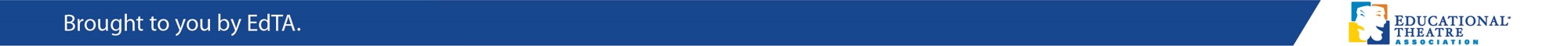 DECIDE BETWEEN YOU WHO IS PARTNER #1 AND WHO IS PARTNER #2
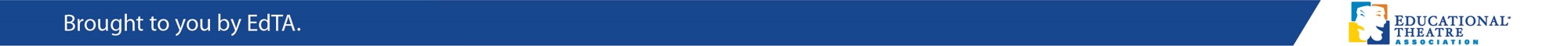 YOU ARE GOING TO BE PRACTICING YOUR SCENE- ONLY TRICK IS THAT YOU DON’T GET TO CHOOSE YOUR TACTICS, I DO. 

EVEN IF THEY DON’T WORK. EVEN IF THEY AREN’T WHAT YOU WOULD HAVE CHOSEN, YOU HAVE TO DO THE TACTIC GIVEN.
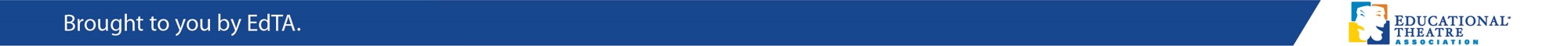 WITH EVERY NEW SLIDE YOU ARE GOING TO HEAR A BELL. THAT MEANS LOOK TO THE BOARD. 

YOU WILL FIND THE PARTNER AND THE TACTIC THEY WILL BE USING. STAY ON THE SAME TACTIC UNTIL YOU ARE TOLD A NEW ONE. IF YOUR SCENE ENDS YOU BEGIN IT AGAIN
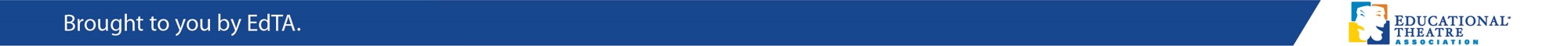 ANY QUESTIONS?
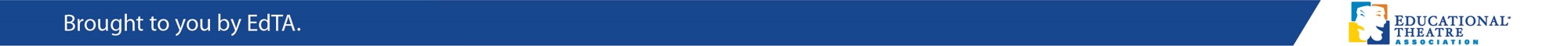 BEGIN YOUR SCENE. 

PARTNER #1
BELITTLE
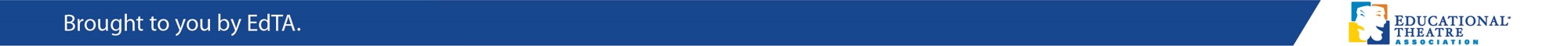 PARTNER #2
Confuse
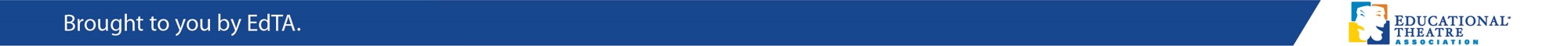 PARTNER #1
Caution
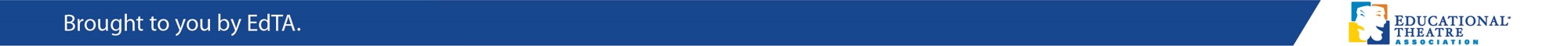 PARTNER #2
SURPRISE
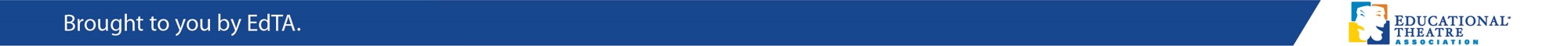 PARTNER #1
VALIDATE
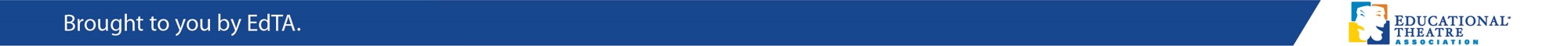 PARTNER #2
TRICK
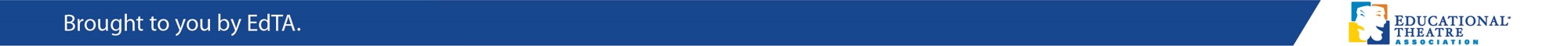 PARTNER #1
FLATTER
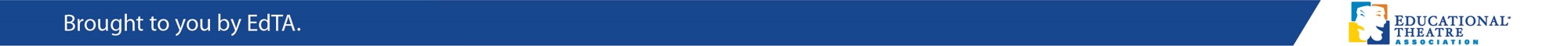 PARTNER #2
CONVINCE
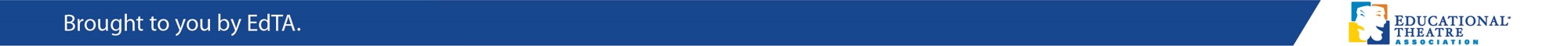 PARTNER #1
GLADDEN
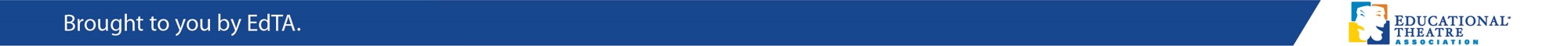 PARTNER #2
IMITATE
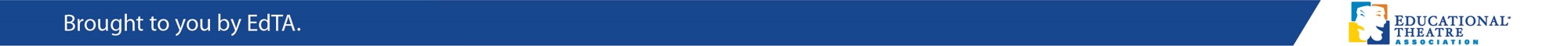 PARTNER #1
NEGOTIATE
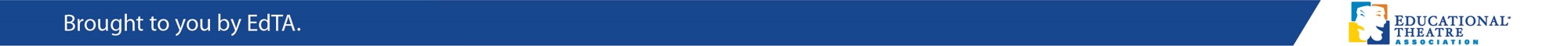 PARTNER #2
FRUSTRATE
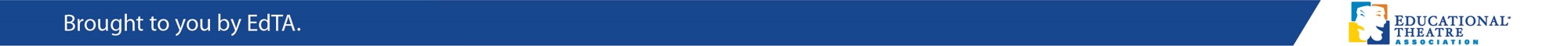 PARTNER #2
HUMILIATE
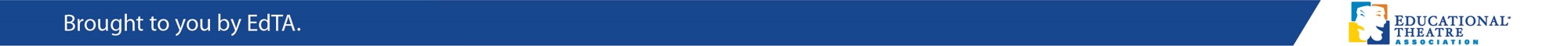 PARTNER #2
CHARM
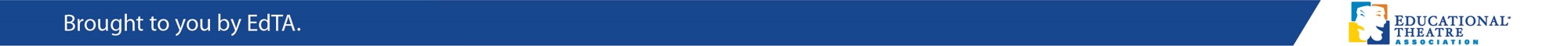 FINISH SCENE THEN SIT DOWN
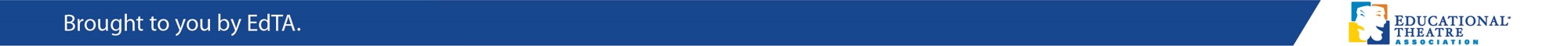 NOW- TALK BACK. WHAT TACTICS DID NOT WORK AT ALL? WHY?
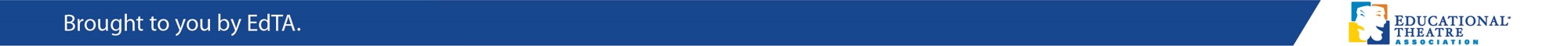 WHAT TACTICS WORKED THAT YOU DIDN’T EXPECT?
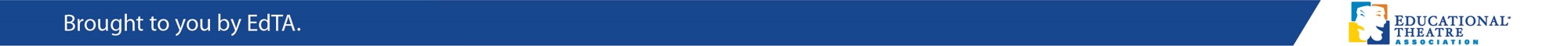 NOW I WANT YOU TO GO THROUGH THE SCENE ONE MORE TIME, TRYING ANY TACTICS YOU’D LIKE. THIS IS THE TIME TO EXPERIMENT.
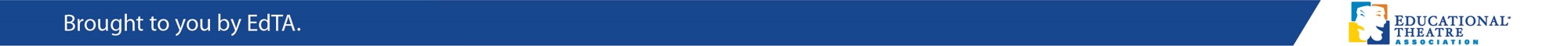 WHEN YOU ARE DONE, SIT WITH YOUR PARTNER. PLEASE MARK YOUR SCRIPT WITH THREE POSSIBLE TACTICS YOU THINK YOU’LL USE IN THE PERFORMANCE
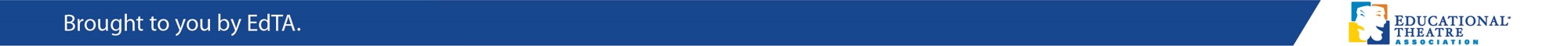